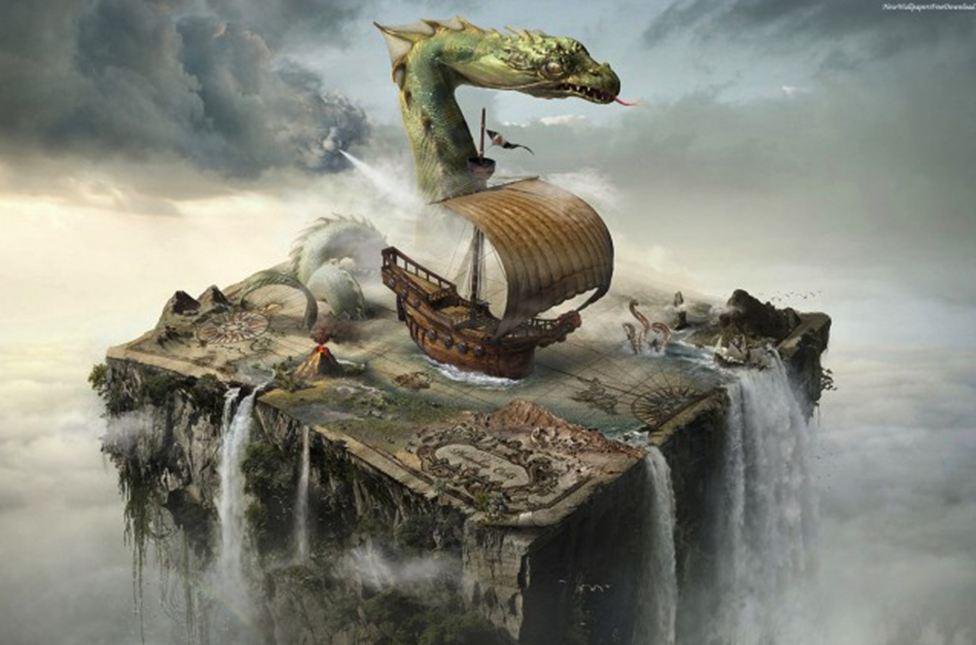 TITEL: Verwysing na Middeleeuse landkaarte wat gevare aandui.  

In die gedig is dit die waarskuwing van die pa aan sy seun oor die gevare van die internet.
Here Be Dragons
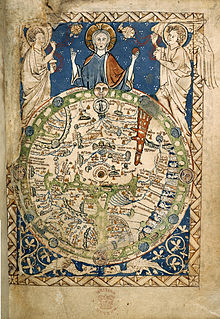 Here be dragons

From Wikipedia, the free encyclopedia
This article is about a phrase used on maps. 

"Here be dragons" means dangerous or unexplored territories, in imitation of a supposed medieval practice of putting dragons, sea serpents and other mythological creatures in uncharted areas of maps.
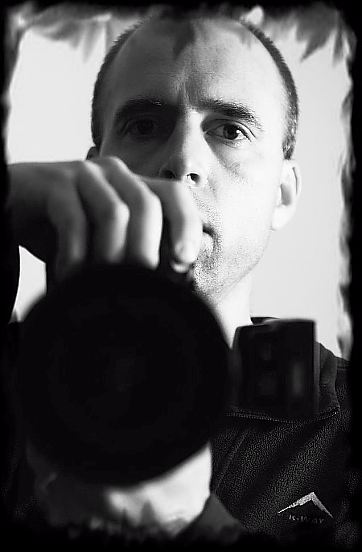 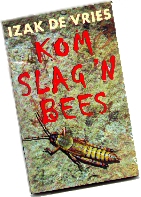 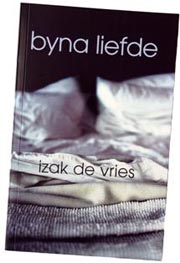 Izak de Vries
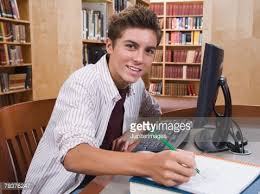 Here Be Dragons
Izak de Vries
“kodewoord” (password) - wagwoord
In r. 1 & 2: omgekeerde woordorde
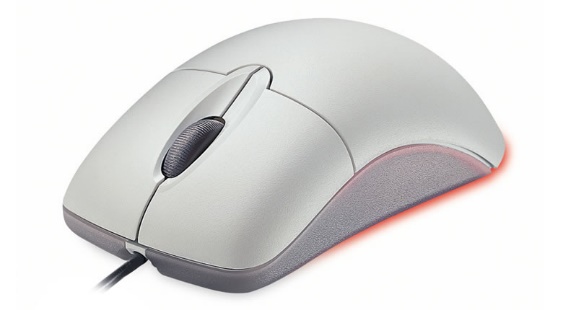 Here be Dragons
kafdraf - bemeester
Strofe 1
pa se kodewoord
draf ek in ‘n oogwink kaf
my muis surf dwingend 
op nuwe ruimtes af

los my, pa, laat my gaan
inlgting is my religie en GoogleEarth my kaart
dagga lê die strate vol
en onnies vroetel ook maar graag
“surf”: op die internet rondsnuffel
Die seun kry toegang tot sy pa se rekenaar; ken sy kodewoord / wagwoord
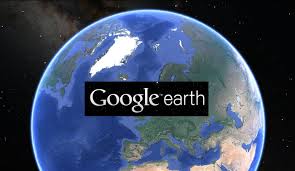 Strofe 2
Hy vra sy pa om hom uit te los – die internet is soos sy geloof – hy glo daarin; en sy kaart is Google Earth – daar is baie meer gevare in die wêreld
“inligting my religie en GoogleEarth my kaart” = albei metafore
die keyboards is ‘n verwysing na die internet / rekenaargenerasie; ons noem hierdie assosiasie metonimia
“ons keyboards is wyser = personifikasie
Hy vertel sy  pa dat sy generasie weet van die gevare, maar hy wil vry wees om dinge te ontdek (Kletsvriende in Pole = Facebook; hekse in Parys verwys na ‘n webtuiste wat hulle leer oor verskillende mense)
Hy wil reis d.m.v. die internet
Strofe 3
ons weet, pa
ons keyboards is wyser as jy dink
laat ons gaan, laat ons reis
na kletsvriende in Pole, na hekse in Parys

waar anders, pa, sal ons geslag 
ons vlae plant?
ons kleims afsteek?

los my, pa, laat my gaan
“laat ons reis” – metafories beteken dit ontdek; alliterasie met “in Pole”, “hekse in Parys’
Strofe 4
Die internet is sy ontdekkingswêreld
hy herhaal dat sy pa hom Vryheid moet gee
Strofe 5
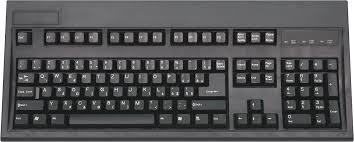 Strofe 5: herhaling – beklemtoon sy soeke na vryheid
“vlae plant / kleims afsteek” is metafore (ontdekkingsreis dmv die internet)
wending met “maar”
Hy soek nog sy pa se ondersteuning as hy problem op die rekenaar en die internet ondervind; rekenaarvisrusse of komperkraak kan problem bring
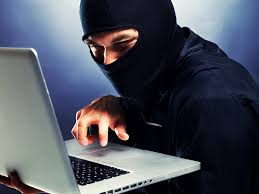 maar hou oop jou hart
eendag gaan daar ‘n virus wees
‘n wurm of ‘n Trojaanse perd
wat meer gaan doen as komperkraak

dan, pa, sal my brein met jou wil praat
Strofe 6
Trojaanse perd: internet-virusse
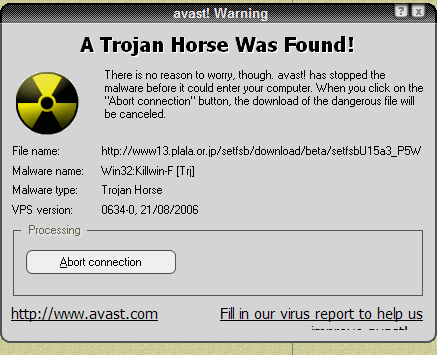 Strofe 7
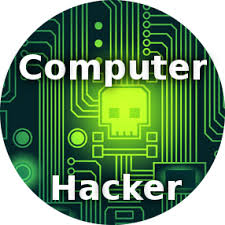 As daar probleem is, sal hy met sy pa kan kommunikeer
komperkraak (hacking): om ongemagtige toegang tot ‘n rekenaar verkry
Strofe 8: retoriese vrae; assonansie met “jou oor dan oop”
Hy vra of sy pa hom sal help as dinge verkeerd loop?  Sal sy pa hom red soos ‘n USB waarop mense dokumente, ens. kan stoor
sal jy daar wees, pa? as ek moet vlug
van ‘n pedofiel of sluipdief in die nag
sal jou oor dan oop wees, pa?
‘n USB vir my gemoed?

of gaan jy stug ‘n vuurwal gooi
en my die kuberstorm self laat veg?
Strofe 8
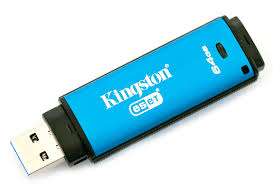 “pedofiel” – iemand met ‘n afwyking waar kinders voorkeur kry as seksobjekte
metafore met die verwysing na “vuurwal” en “kuberstorm”
IRONIE: hy wil vry wees, maar soek dan hulp van sy pa as dinge problematies word.
“vuurwal” (firewall) – rekenaarsisteem wat ongemagtige toegang tot jou rekenaar blokkeer
Strofe 9
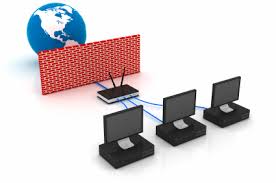 “stug” (morose): onvriendelik / ontoeganklik
Die seun gebruik die tegnologiese term “vuurwal” om sy pa te vra of hy hom sal los om self sy problem op die rekenaar uit te sorter?
“kuberstorm” - probleemsituasie in die kuberruim
VRAE
Verstaan jy nou?!
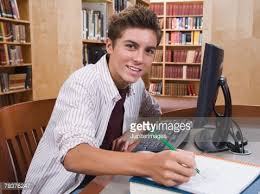